Presupuesto
Material 3.1.1 Componentes del presupuesto
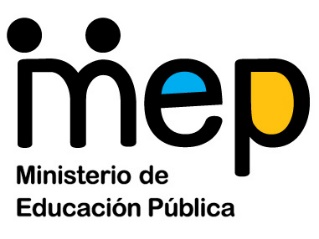 Ingresos
Deudas
Tarjetas con las que el grupo quedó en duda
Mi
Gastos variables
Gastos fijos
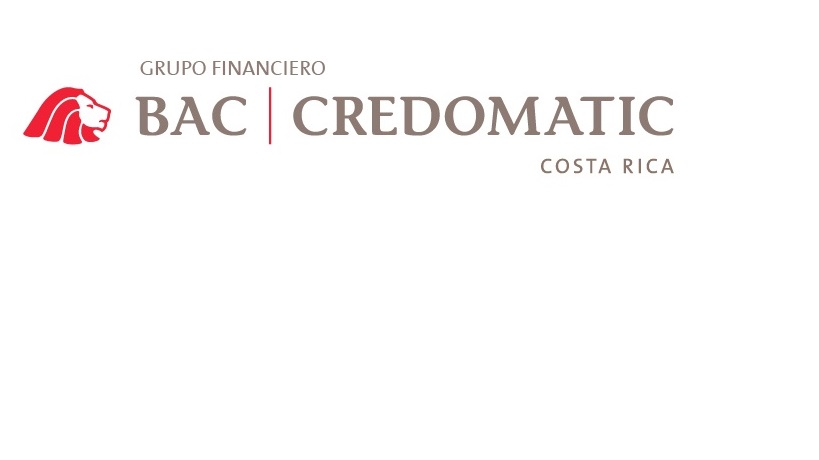